Лекція 5
Етнодемографічні аспекти політичного - територіальної організації держави
 
Населення в системі державності та політичного врядування.
Державотворчий потенціал громадянства.
Етно-демографічні та міграційні процеси в сучасному світі
Лекція 5
Основні елементи ТОН.
Територія
Населення
Політична карта світу
Держава
Кордони
Форми держави
Територіально-політичні системи
Етнодемографія
Соціально-економічні аспекти  ТОН
Виборчі системи та електоральна географія
Глобальні проблеми людства
Лекція 5
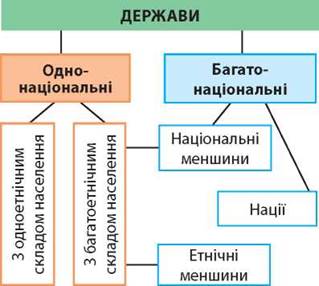 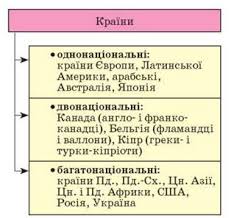 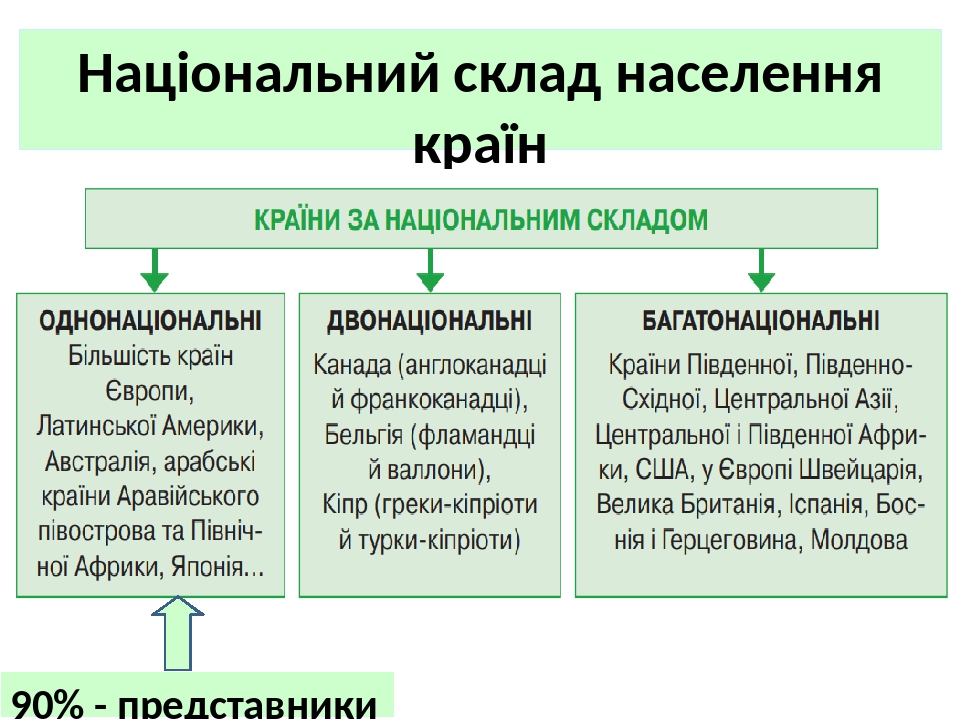 Лекція 5
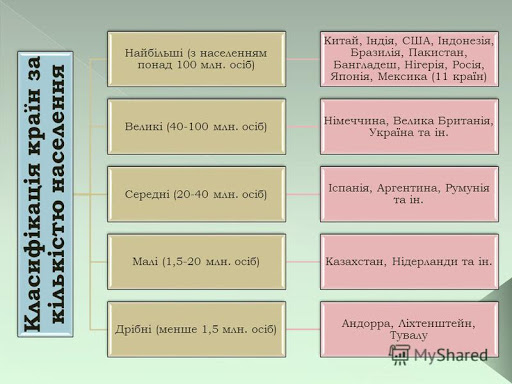 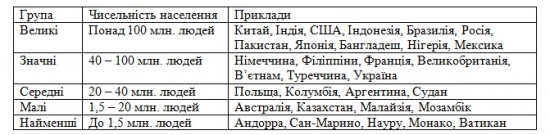 Лекція 5
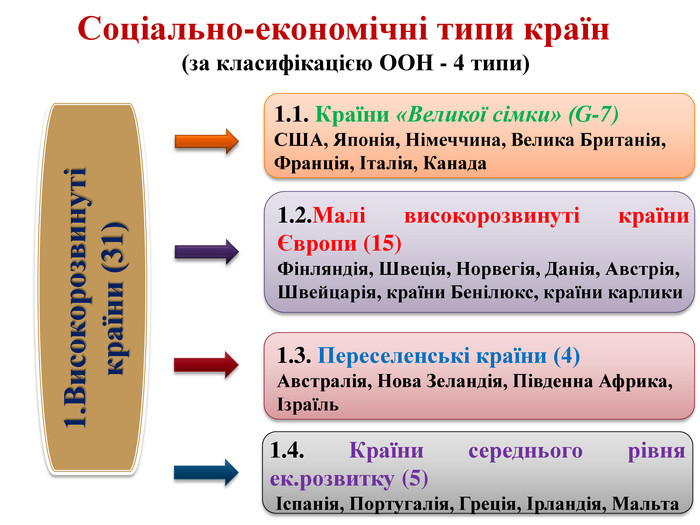 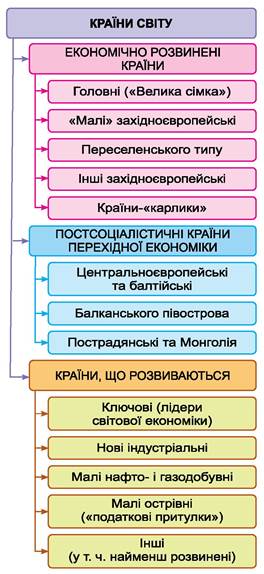 Лекція 5
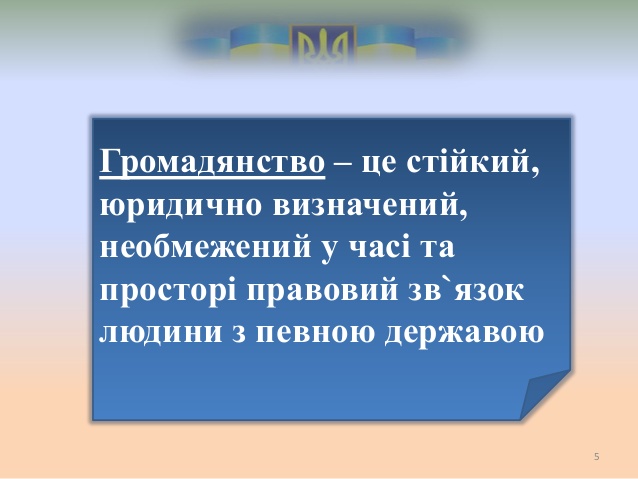 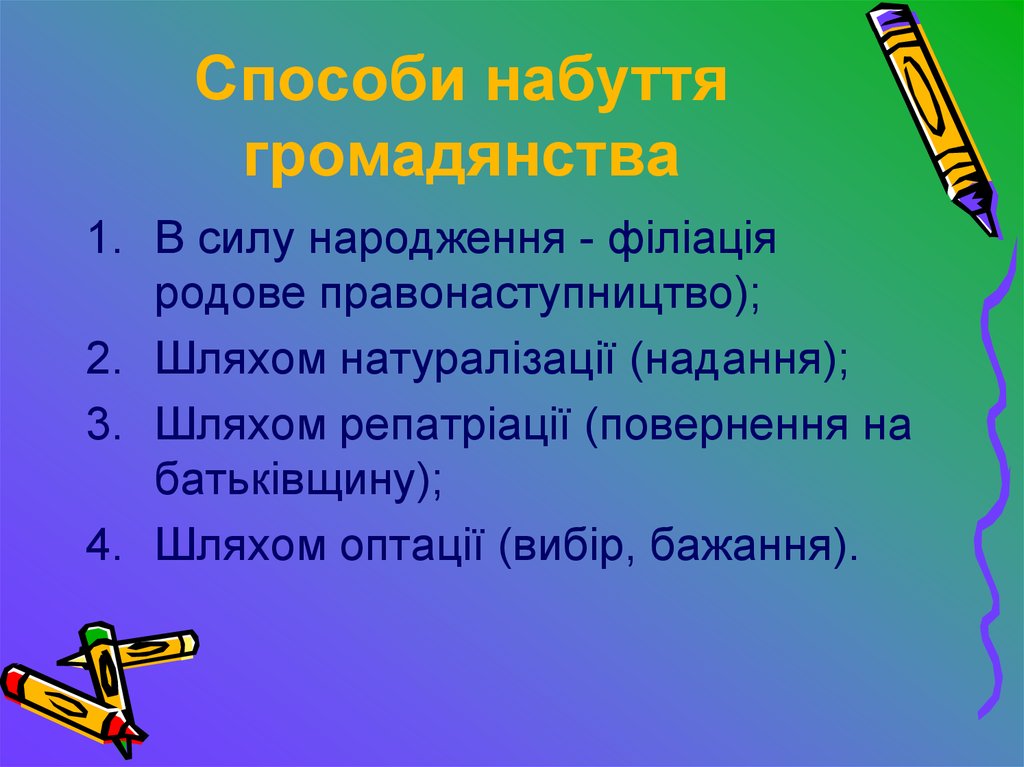 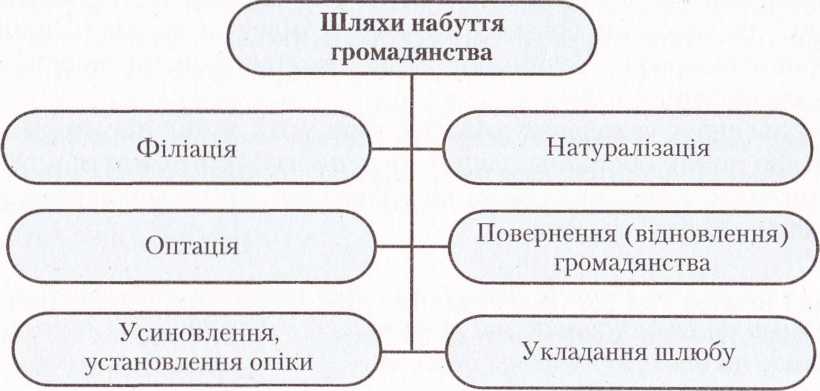 Лекція 5
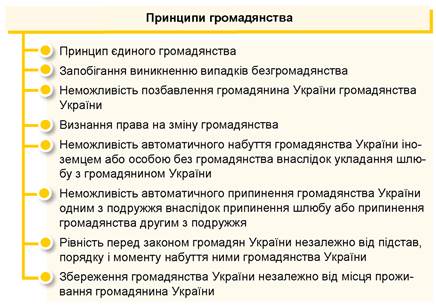 Лекція 5
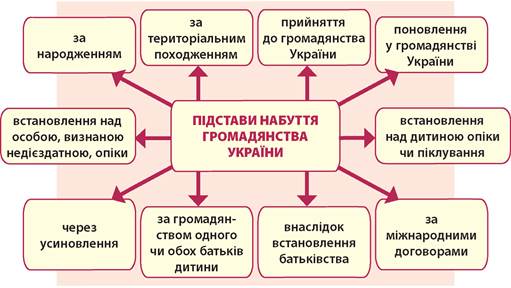 Лекція 5
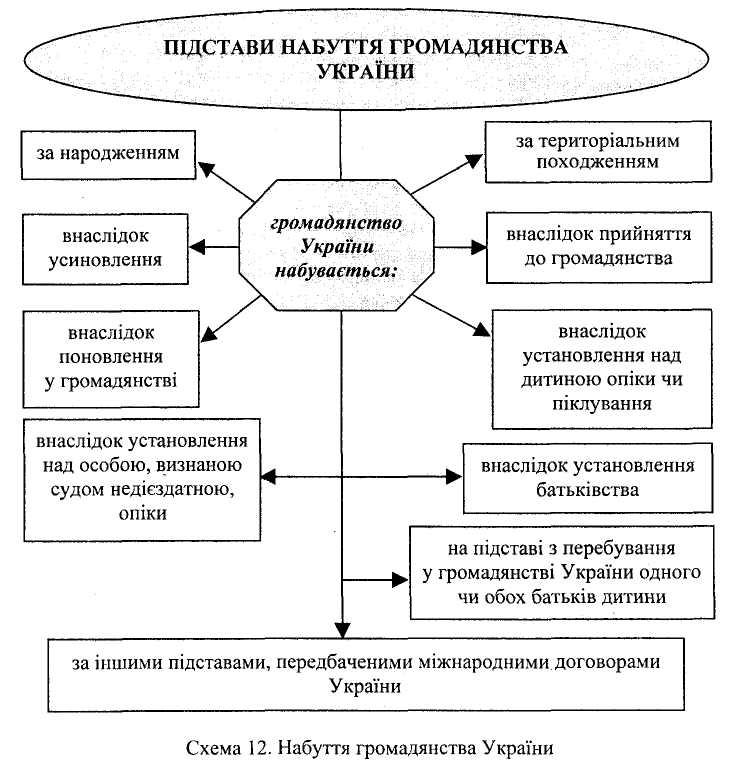 Лекція 5
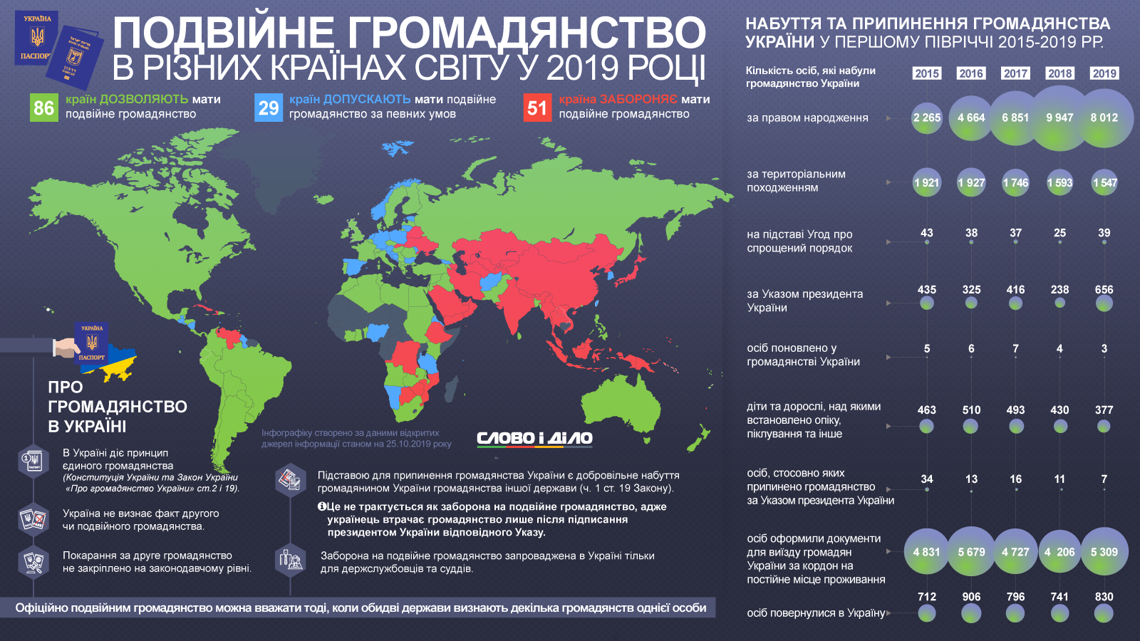 Лекція 5
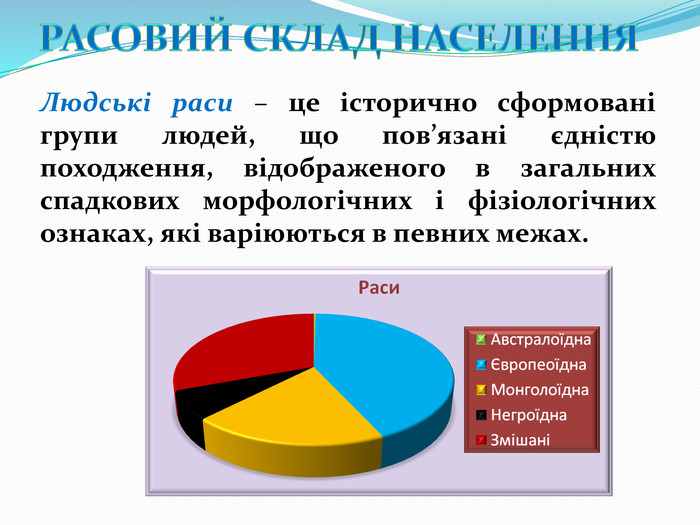 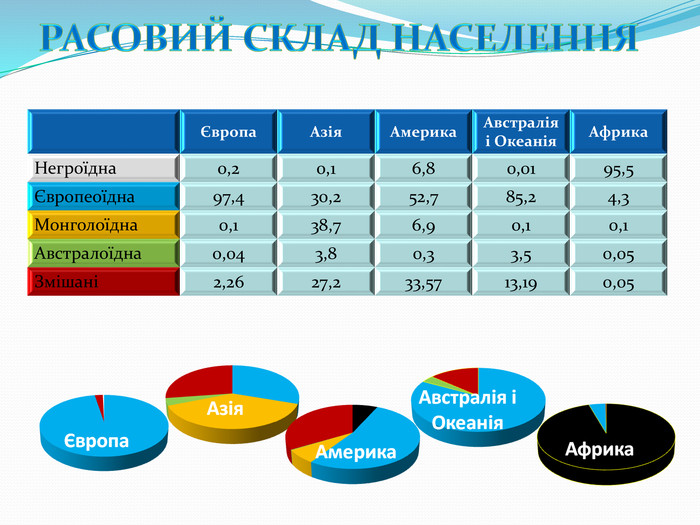 Лекція 5
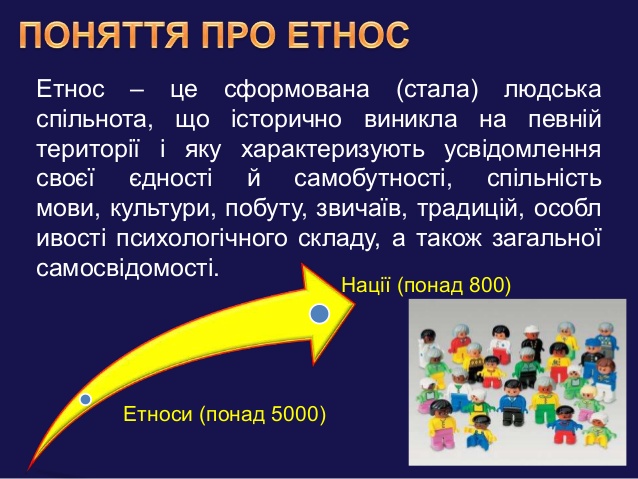 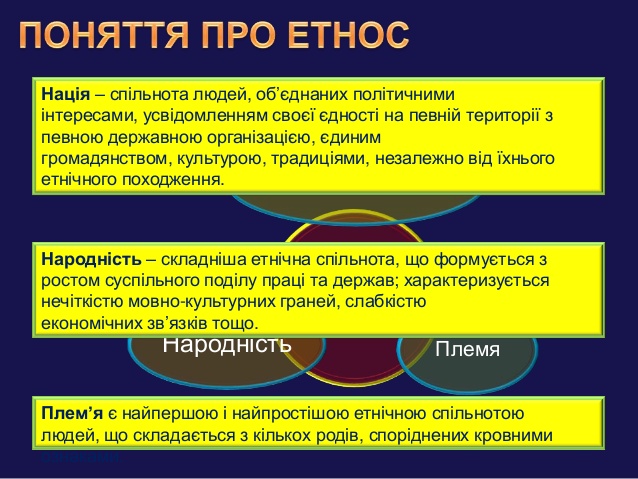 Лекція 5
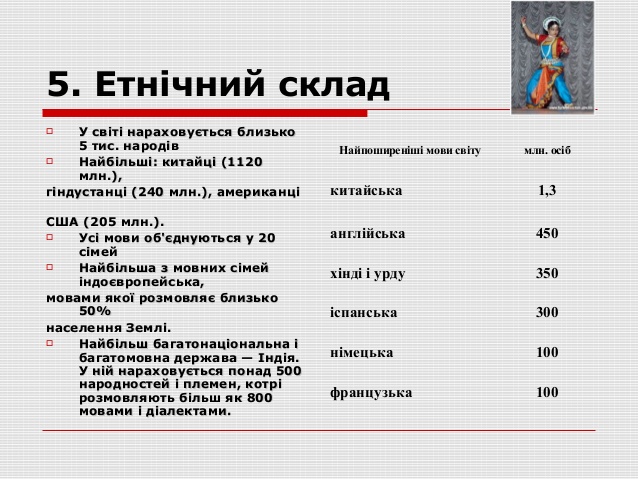 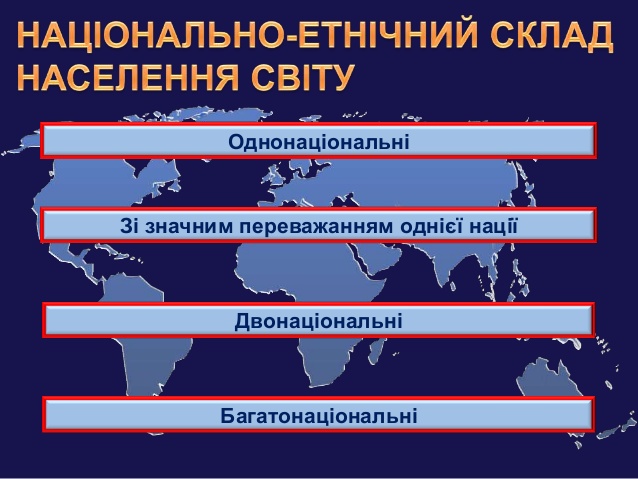 Лекція 5
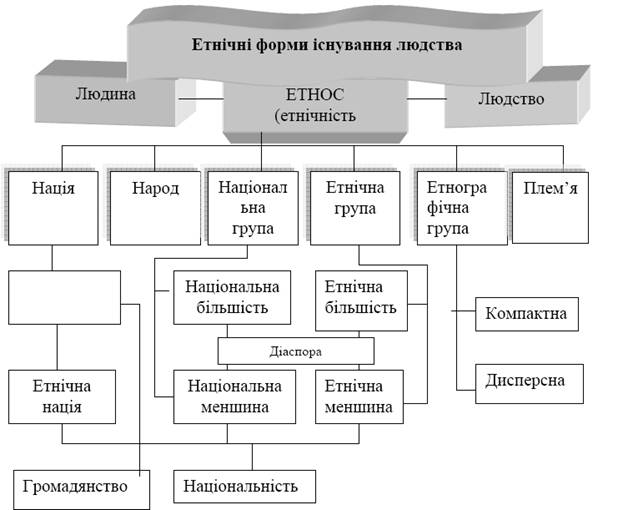 Лекція 5
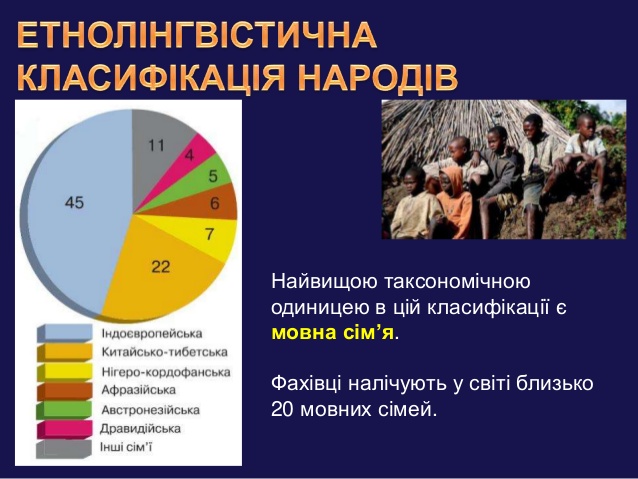 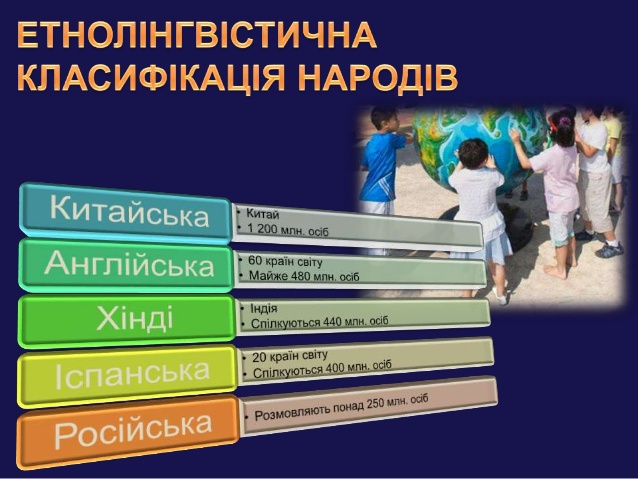 Лекція 5
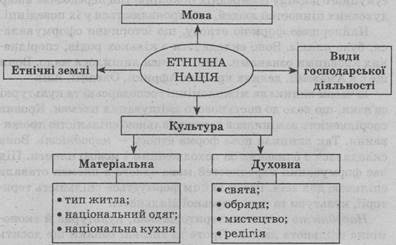 Лекція 5
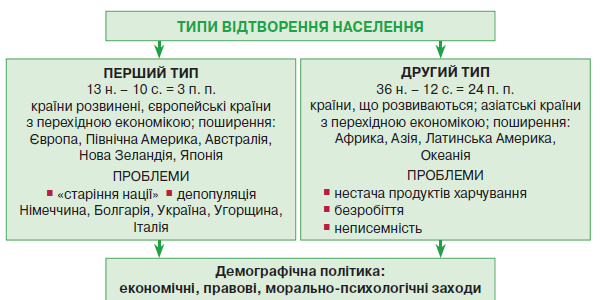 Лекція 5
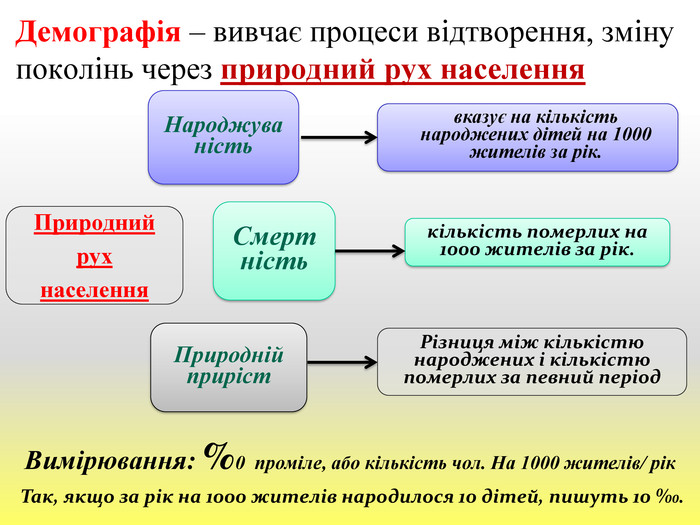 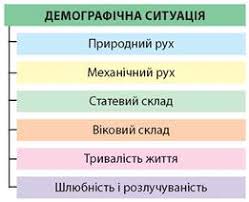 Лекція 5
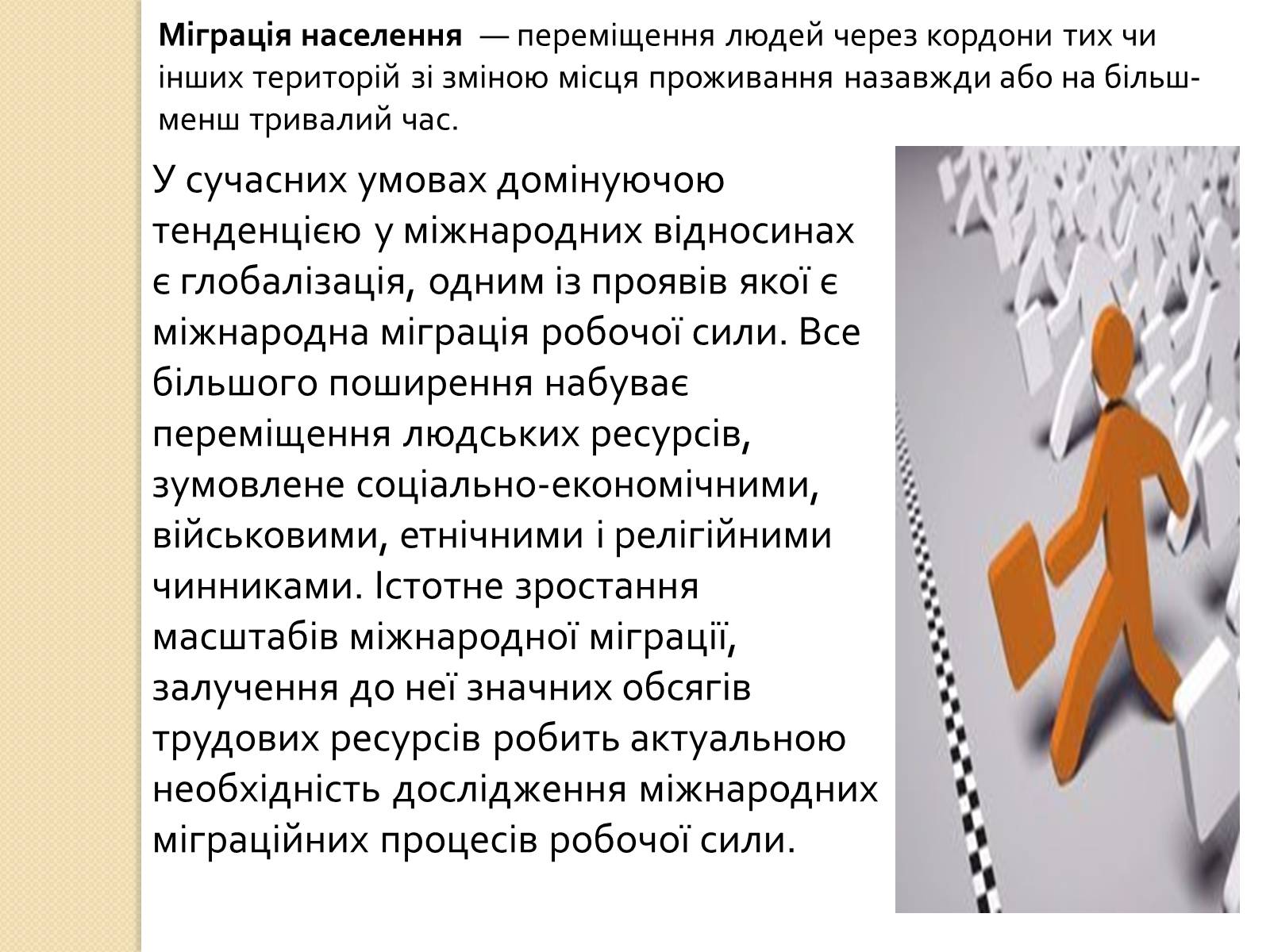 Лекція 5
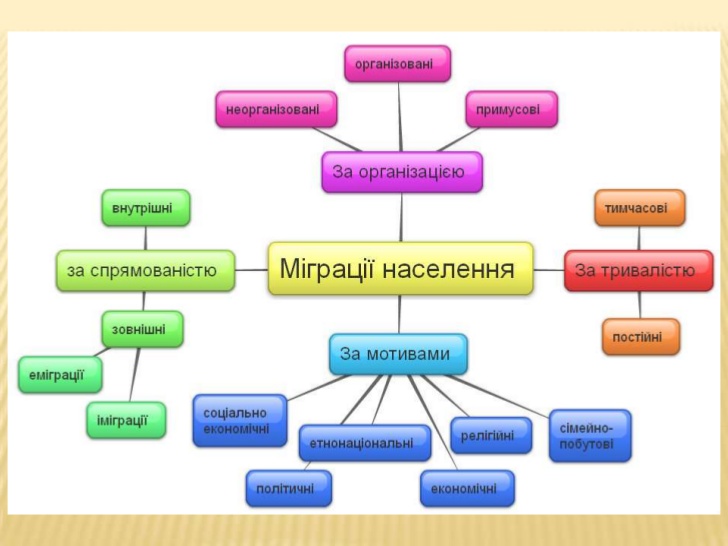 Лекція 5
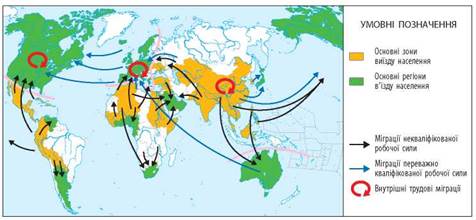 Лекція 5
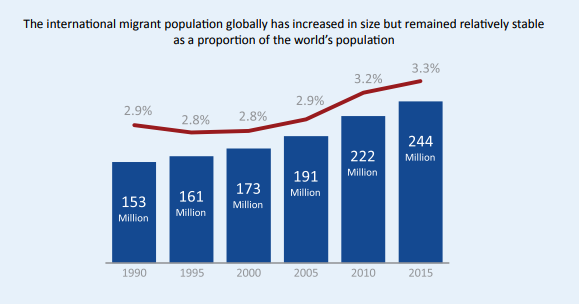 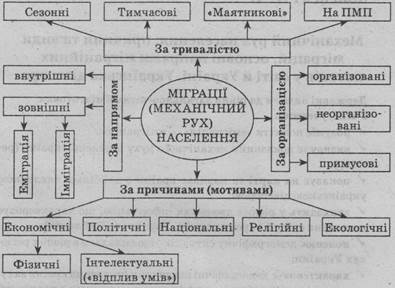 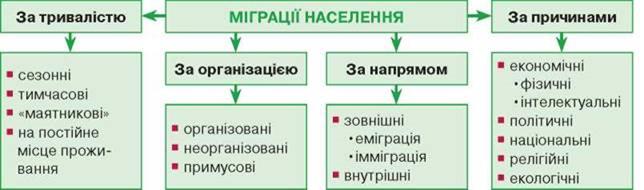 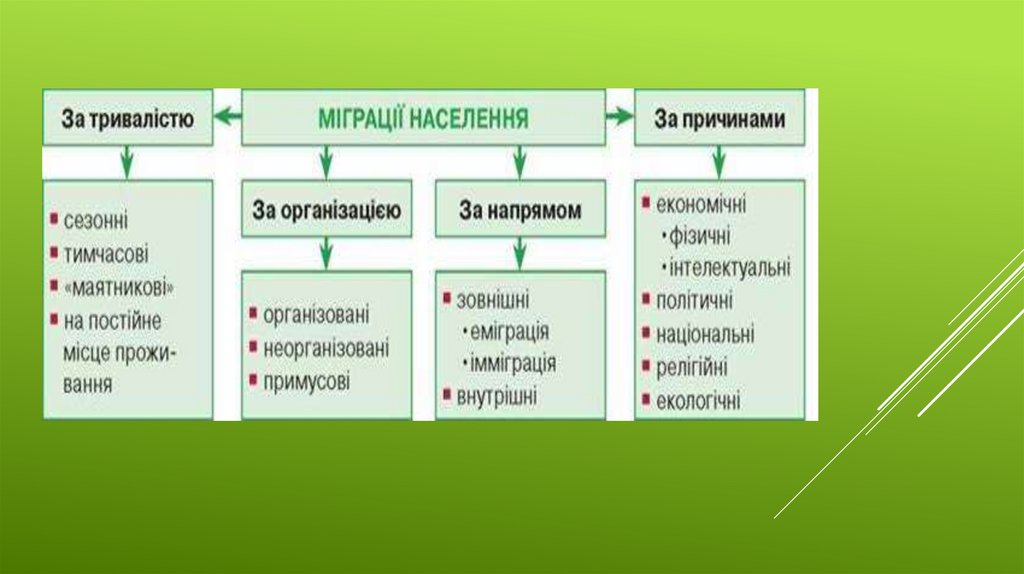 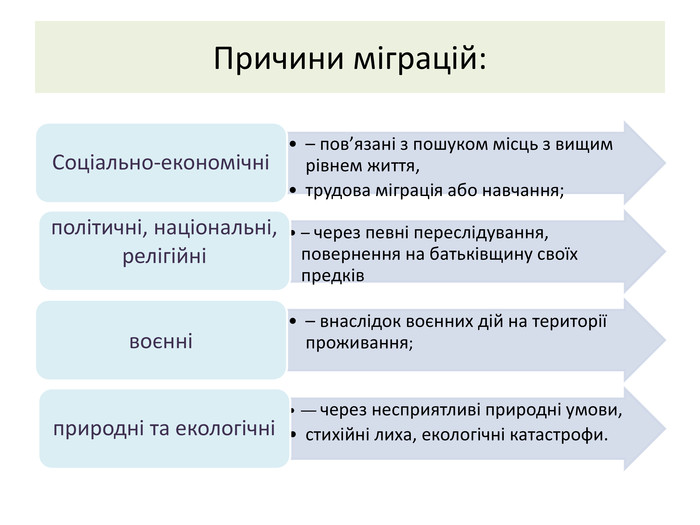